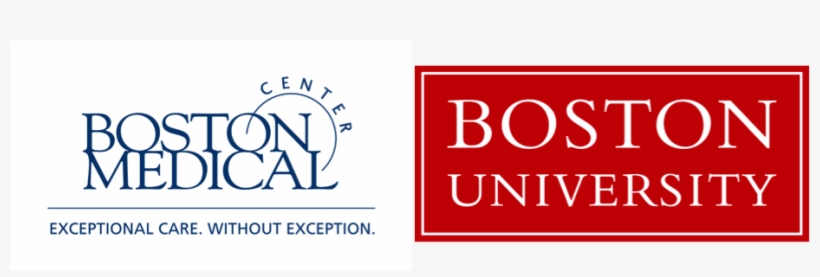 Increasing Hybrid-Closed Loop Pump UsageLessons Learned in year one…
Elizabeth Brouillard RD, CDCES
Boston Medical Center
QI Champion for T1D Exchange
Boston Medical Center
Boston City Hospital was opened in 1864 and was the first municipal hospital established in the United States 
1996 Boston University School of Medicine merged with Boston City Hospital to create Boston Medical Center 
MISSION: Care for all people, regardless of their ability to pay. Provide exceptional care, without exception
Seventy percent of BMC patients are low-income families, elders, people with disabilities, minorities, and immigrants
  30% do not speak English as a first language
  65% are Boston residents, concentrated in neighborhoods with the greatest level of health disparities
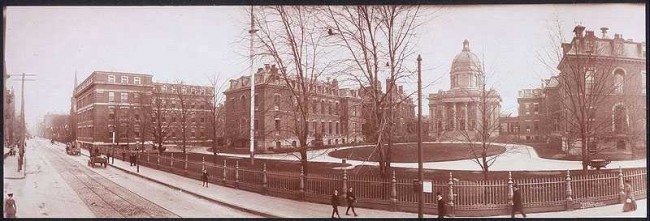 Baseline Facts
A1c is high and disproportionately so in minorities

Limited DSME skills and nutritional literacy in our T1D population

Limited access to technology trainers

Poor transition for emerging adults moving up from pediatrics
A1C Discrepancies seen in 2015
Improvement in A1C with technology 2015
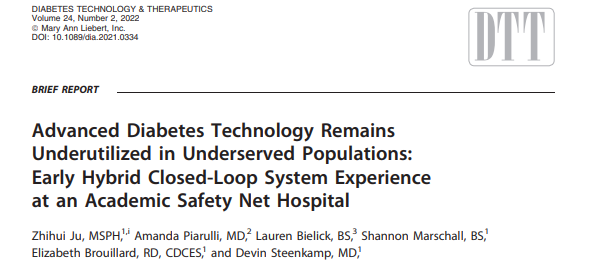 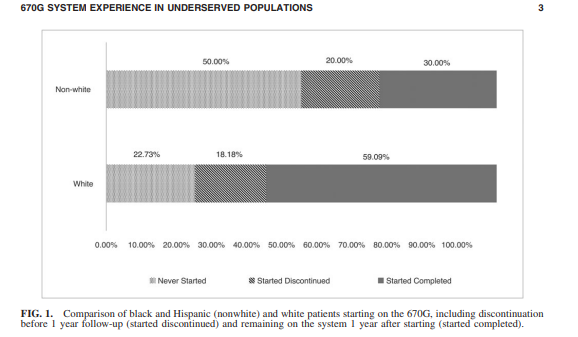 32 patients prescribed 670G 
	69% female
	69% white
 56% with advanced degrees
   94% commercially insured 
 84% experienced pump users
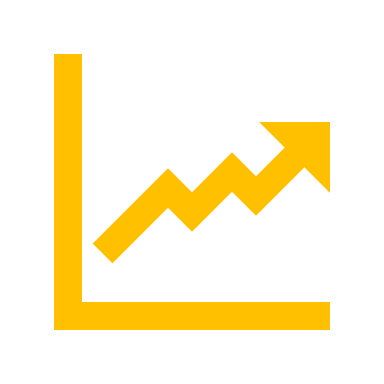 How do we increase HCL system among non-white patients
Problem: Under-utilization of Hybrid Closed Loop Systems in T1D patientsAim statement: BMC will improve HCL use by 30% among those with an A1C >8.5% in one year
Improving Access and scheduling
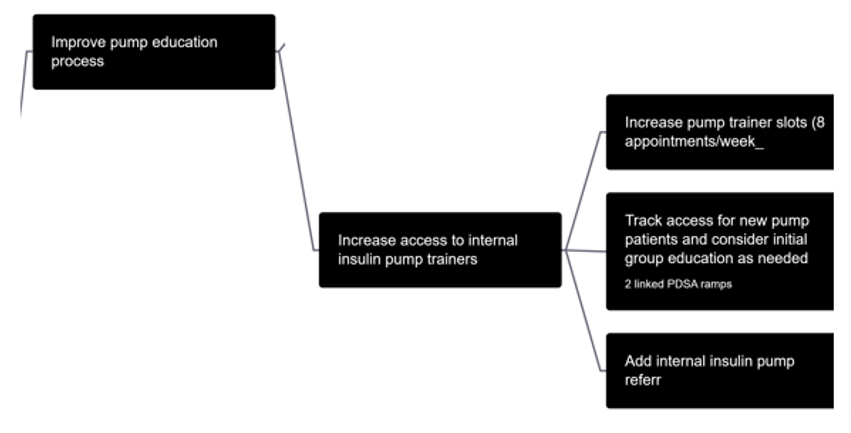 PDSA - Improving Access to pump education
PDSA – Improving scheduling Process
Increasing pump education referrals
PDSA – Increasing number of patients referred to pump program
Total Referred = 17
Total Referred = 29
Total referred = 44
Continued efforts
Results
Ethnicity of all Referred patients
Ethnicity of patients started on pumps
Ethnicity of patients lost to follow up
Insurance of all referred patients
Insurance of patients on pumps
Insurance of patients lost to follow up
Average A1C at Time of Referral
Total referrals by Provider
Percent of referrals started on Pump
What’s Next
Increase the percentage of referred patients starting on HCL systems
Reduce barriers for obtaining and maintaining pump supplies 
Continue to improve ongoing access for pump education follow up and pump start
Improve access to ophthalmology for dilated eye exams prior to insulin pump start
T1D Exchange QI Team at BMC
Providers
Kathryn Fantasia MD
Devin Steenkamp MD
Catherine Sullivan MD
Howard Wolpert MD
Pump Educators/ CDCES
Corinne Aia RD, CDCES
Liz Brouillard RD, CDCES
Research Coordinator
Astrid Atakov Castillo
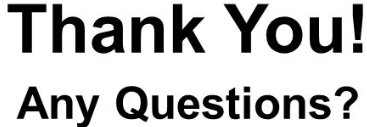 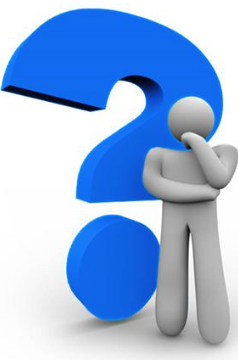